FUSÉES ET SATELLITES
Conquête spatiale
Structure d’une fusée
Lancement d’un satellite
Satellite TV
Les principaux satellites météorologiques géostationnaires
Satellite Géostationnaire
Satellite Défilants
Solution pour le futur
YANIS ALIOUA
CONQUÊTE SPATIALE
STRUCTURE D’UNE FUSÉE
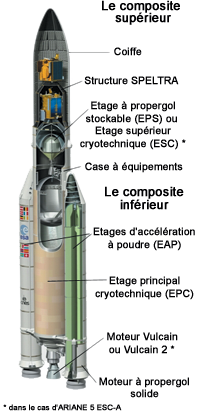 LANCEMENT D’UN SATELLITE
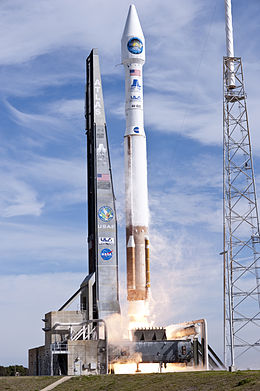 SATELLITE TV
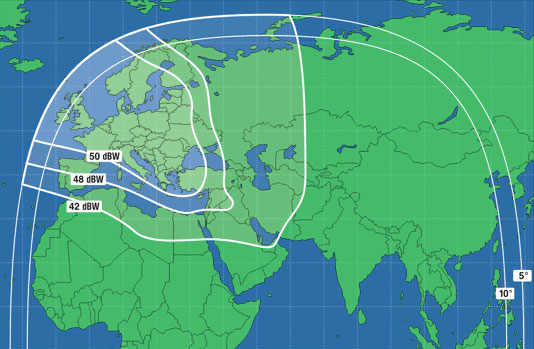 Photo
Nom: L’ EUROPE , L’ ASIE et L’ AFRIQUE
Couverture
Descriptif
Zone 
couverture Europe
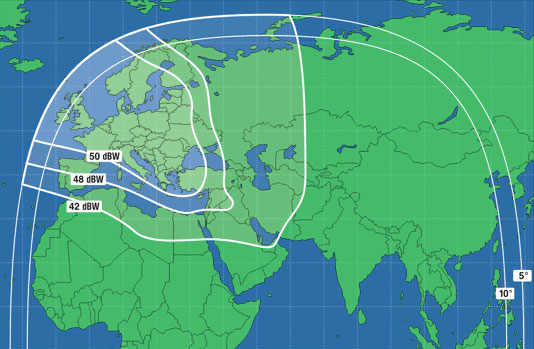 LES PRINCIPAUX SATELLITES MÉTÉOROLOGIQUES GÉOSTATIONNAIRES
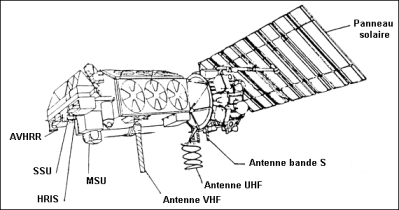 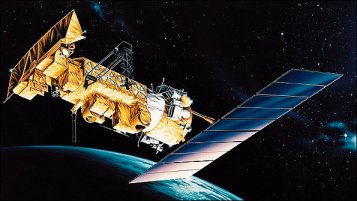 SATELLITES GÉOSTATIONNAIRES
Descriptif
Exemple
tournent autour de la Terre à 36 000 km d'altitude
 Ils tournent à la même vitesse angulaire que la Terre autour de l'axe des pôles
 Ils surplombent toujours la même partie de la terre
 Leur altitude élevée et leur position fixe par rapport à la Terre de délivrer des images couvrant une grande surface à un rythme soutenu suivre l'évolution des nuages .
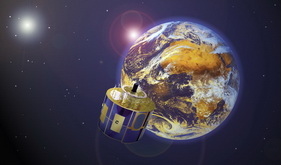 SATELLITES DEFILANTS
Descriptif
Exemple
Les satellites défilants utilisés en météorologie tournent autour de la Terre  quasi circulaire passant près des pôles,  inférieure à 1 000 km. Ils font le tour de la Terre en près de deux heures. Pour la majeure partie d'entre eux, l'orbite est "héliosynchronee qui signifie que le plan de l'orbite suit le déplacement apparent du Soleil autour de la Terre. Ainsi, les points de 
La Terre située comme les satellites géostationnaires, les satellites défilants météo sont munis d'un imageur à plusieurs canaux qui vise la surface de la Terre
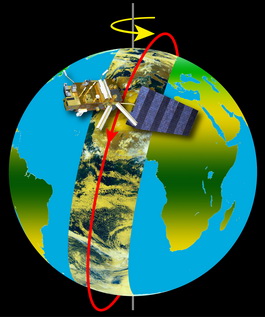 SOLUTION POUR LE FUTUR
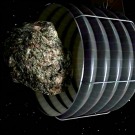 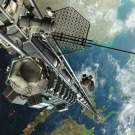 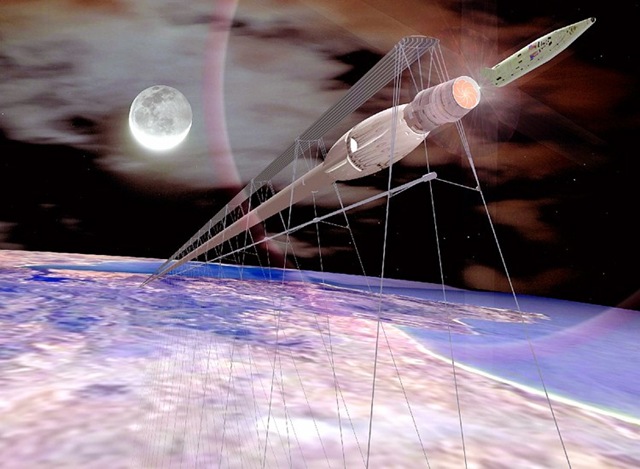 MERCI DE M’ AVOIR REGARDe!
VOILA TOUS SUR LES FUSEES ET LES SATELLITES
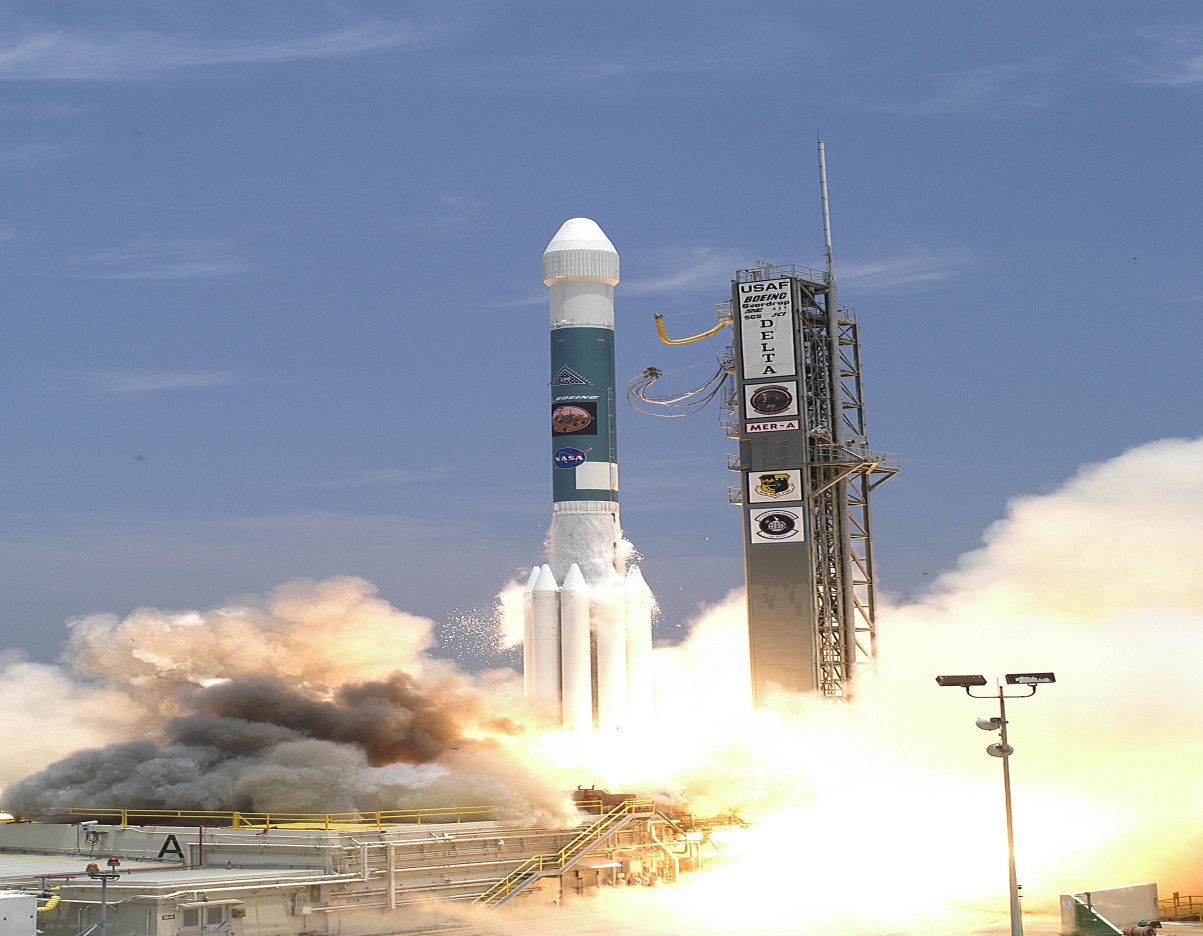